YAN AND NITROGENin wine & the vine
TAKE HOME CONCEPTS
1. In terms of wine making, nitrogen is considered second           only to sugar in importance.
2. Without nitrogen – but with sugar (fuel) – wine yeast will           reproduce for a short time  but growth will be irregular -->           (stuck fermentation) then growth will stop altogether.
3. Without nitrogen, grape vines would never produce grapes.           (Nitrogen is essential for protein formation.)
4. With too much nitrogen, growth (vines & yeast) can             be irregular.
-THE IMPORTANCE OF NITROGEN IN WINE AND TO WINE GRAPES –(talking points)
Why nitrogen is important to wine grapes.
Why nitrogen is important in wine fermentation.
Can YAN provide a “fingerprint” for grape quality?
Can the YAN of today’s grapes be used to select grapes          in the future?
Problems with inadequate or too much nitrogen.
YAN stands for Yeast Assimilable Nitrogen.
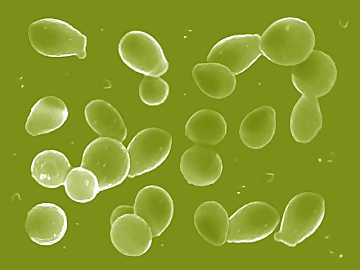 25-60% nitrogenous substances
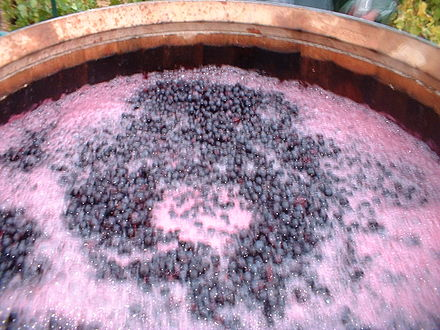 Free Amino Nitrogen – FAN
Ammonia – NH3 , 
Ammonium – NH4
ML BACTERIA ALSO REQUIRE NITROGEN
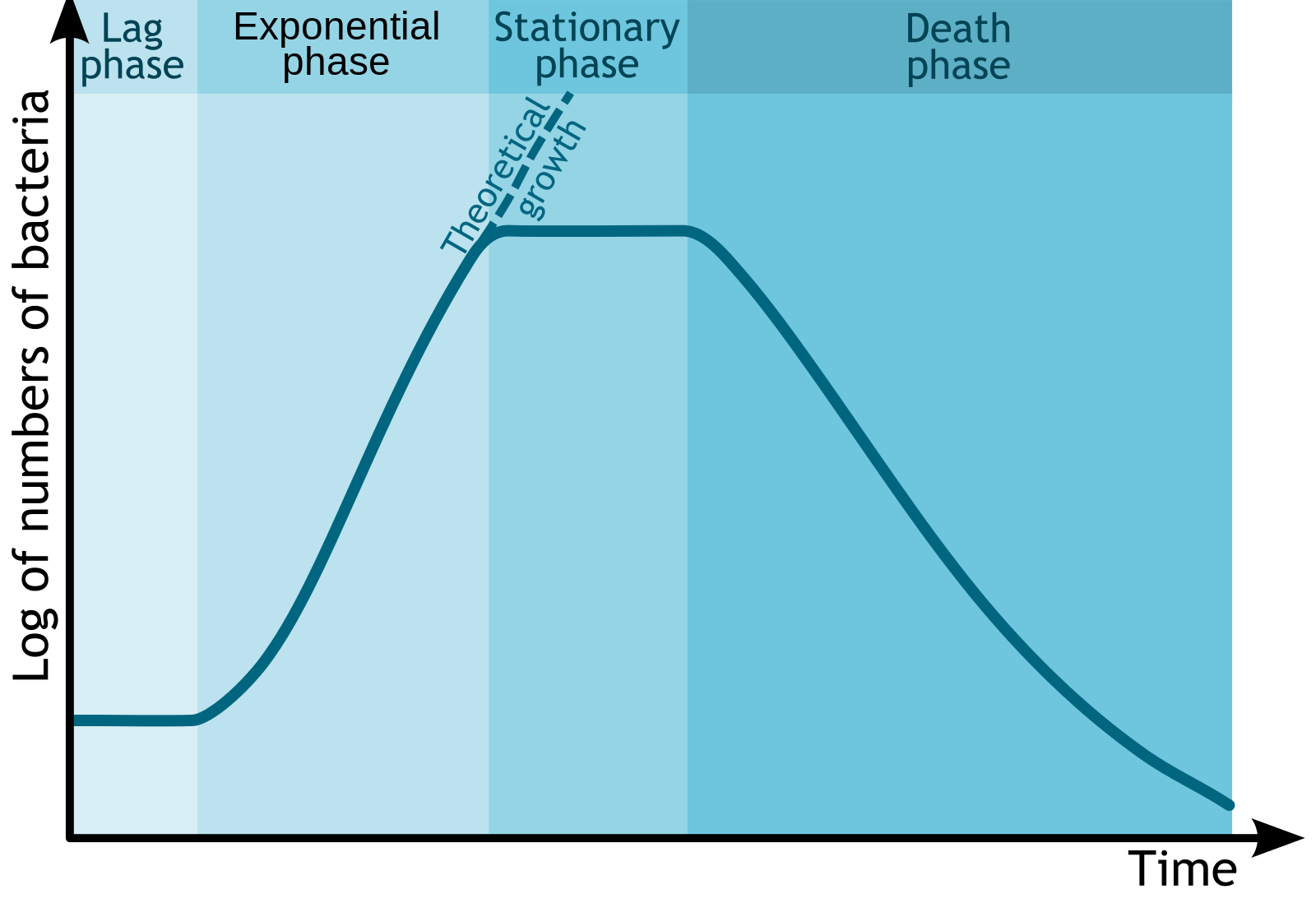 Cell numbers 
Growth Curve
Time 
Yeast growth usually occurs in four different phases:
       A, Lag phase,
B. Log phase,
C, Stationary phase,
D. Death phase.
Nitrogen is most critically needed by yeast during the period of early cell growth through log phase and early stable development.
Nitrogen is most critically needed by grapevines during the period of rapid shoot growth in the spring through bloom and early berry development.
YAN is a yeast value – it is different from nitrogen status for grape vines in the vineyard.
(yeast needs differ from plant needs)
Chris Gerling, 
Enology Extension Associate, 
Cornell University
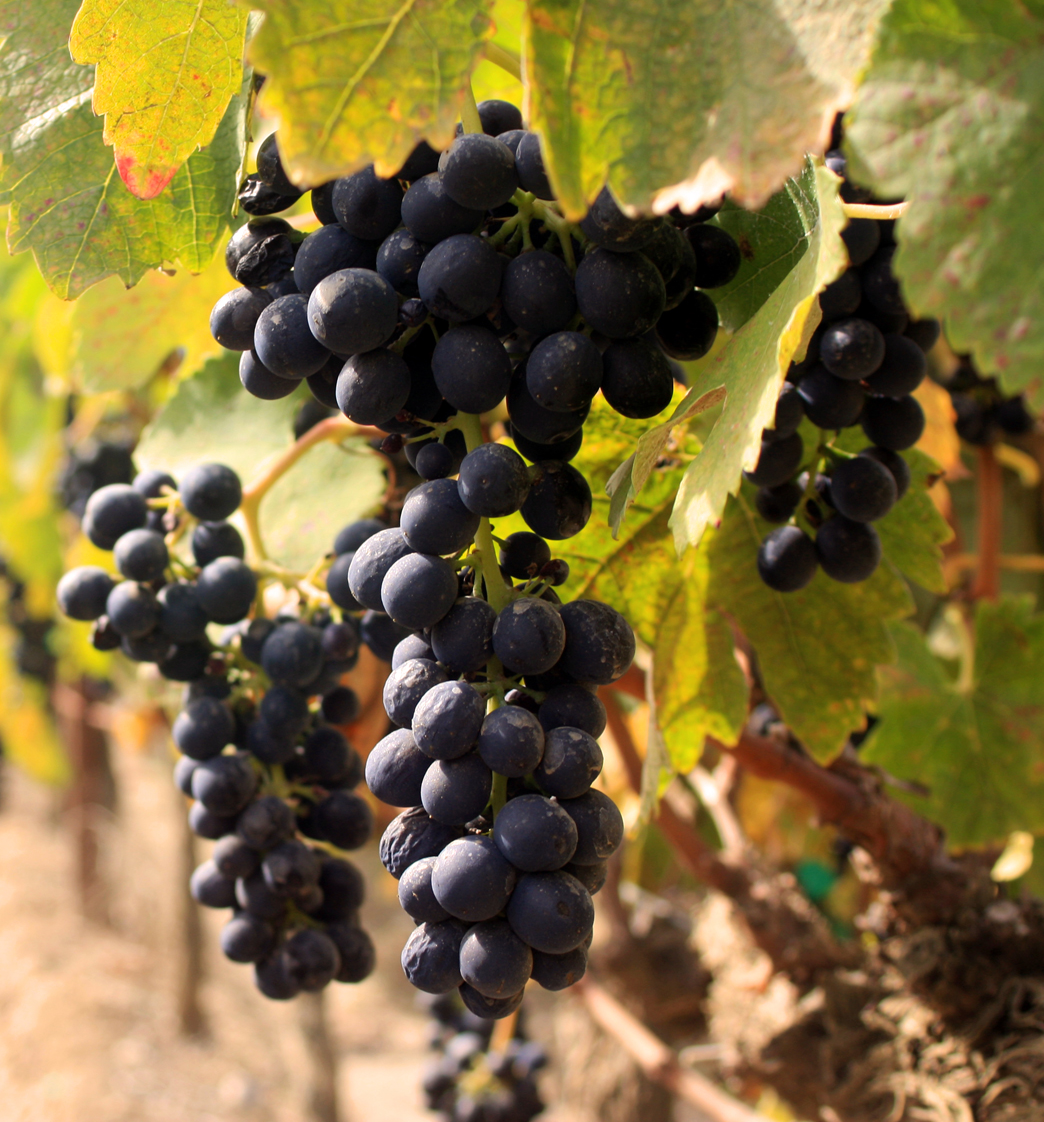 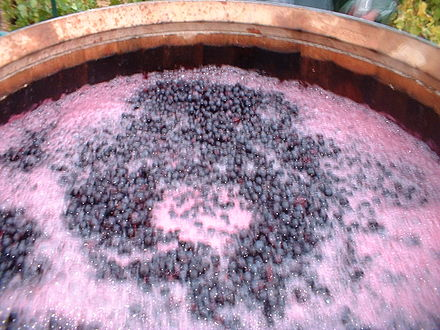 As a result, the management for each is different 
- at least so far-
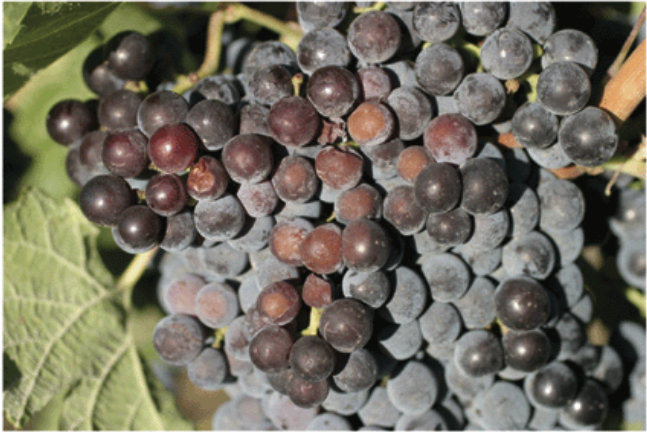 CAB SAUV –
SUNBURN & EXCESS NITROGEN
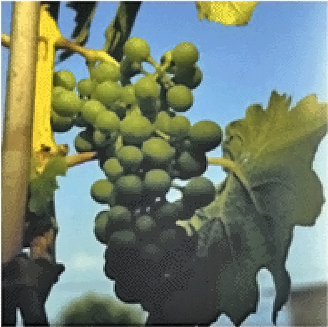 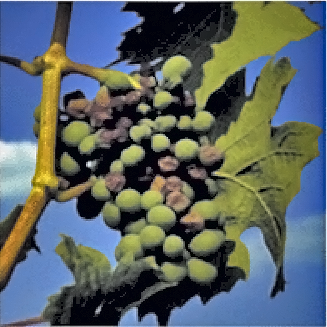 GRAPES GROWN ON HIGH 
NITROGEN SOILS ARE MUCH
MORE SUSCEPTIBLE TO 
SUNBURN
PHOTOS BY M. KELLER (WSU)
Marcus Keller,  Washington State University Prosser, WA
The effect of nitrogen on yield and fruit quality depends on the nature of the grape growing region,
soil type and composition, and prevailing 
weather conditions.
the site terroir influences the ability to manipulate the yield-quality relationship in grapes using nutrient and water management or other cultural practices.
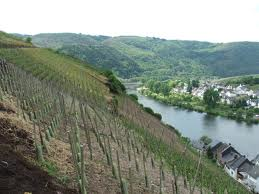 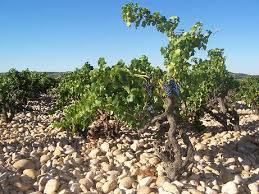 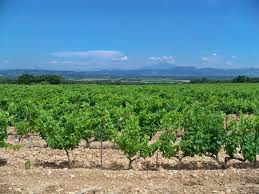 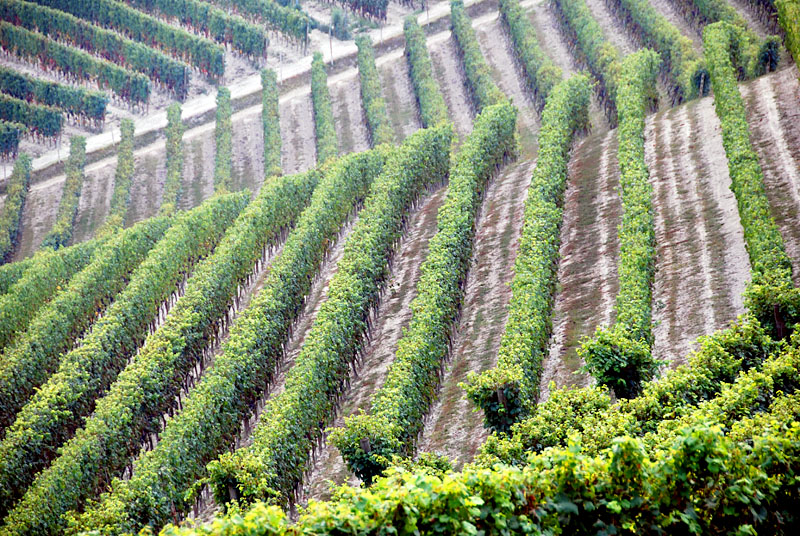 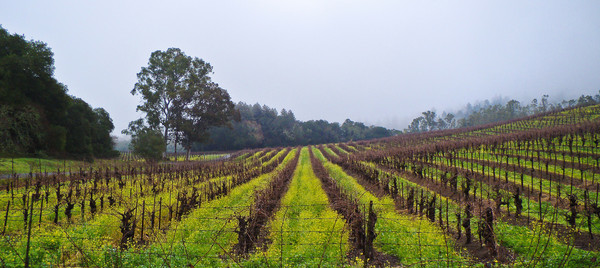 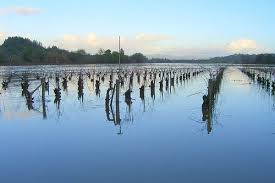 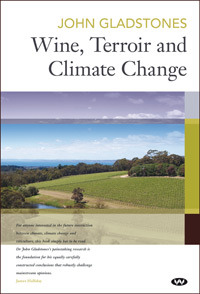 Cooperative Research Centre for Viticulture (Australia)

Nitrogen uptake by grapevines in relation to soil type and Irrigation method
6 different vineyards – nitrogen addition         and recovery
DIFFERENT VINEYARDS
Canopytotal N
ARE THERE SIMILARVARIABLES WITHYAN VALUES?
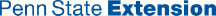 Yeast Assimilable Nitrogen (YAN):  Should YAN be measured each vintage year?
GRAPES FROM 8 VINEYARDS – 
DATA OVER A 6-YEAR PERIOD
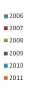 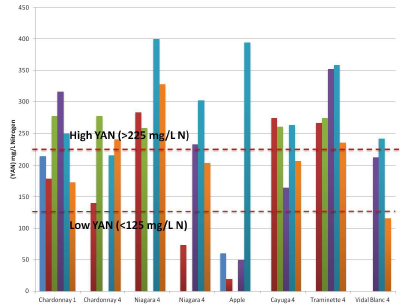 SPECIFICS – NITROGEN EFFECTS
LOW YAN MUSTS:
low yeast populations and poor fermentation 
vigour, increased risk of sluggish/stuck/slow 
fermentations, increased production of 
undesirable thiols (e.g. hydrogen sulfide) and 
higher alcohols, and low production of esters and long chain volatile fatty acids.
HIGH YAN MUSTS:
High must YAN leads to increased biomass and higher maximum heat output due to greater fermentation vigour, and increased formation of ethyl acetate, acetic acid and volatile acidity. Increased concentrations of haze-causing proteins, urea and ethyl carbamate and biogenic amines are also associated with high YAN musts.
LETS MAKE SOME WINE!
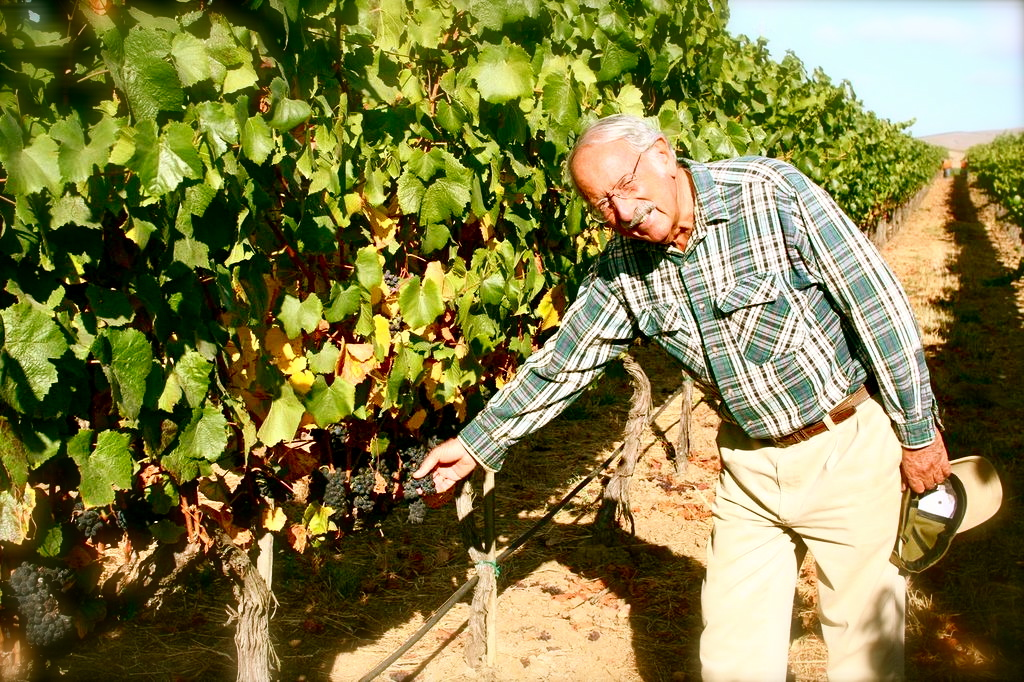 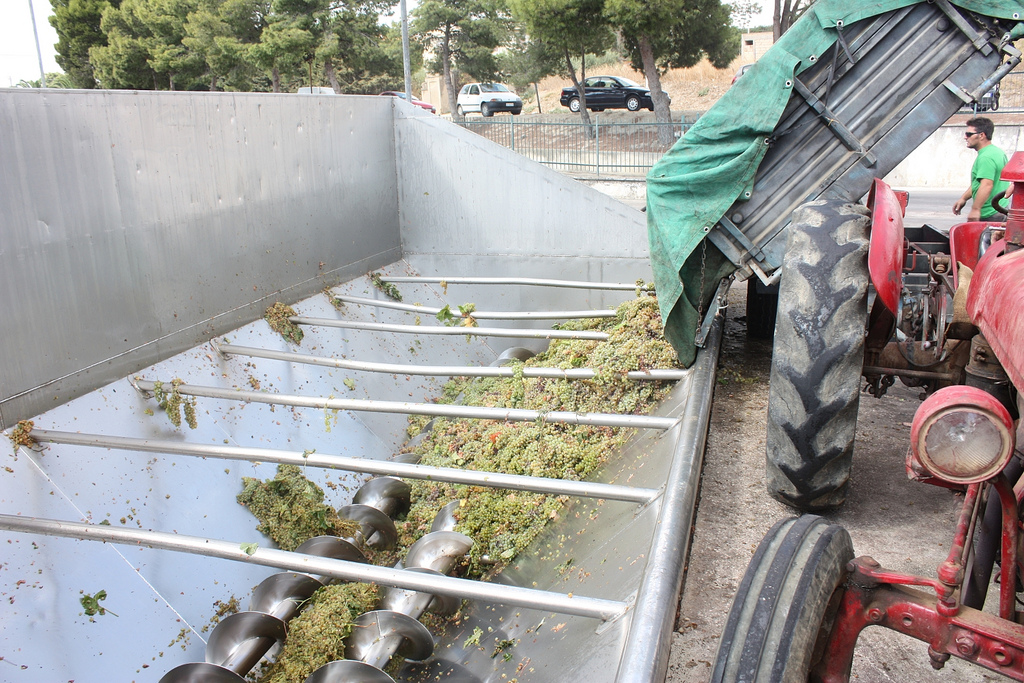 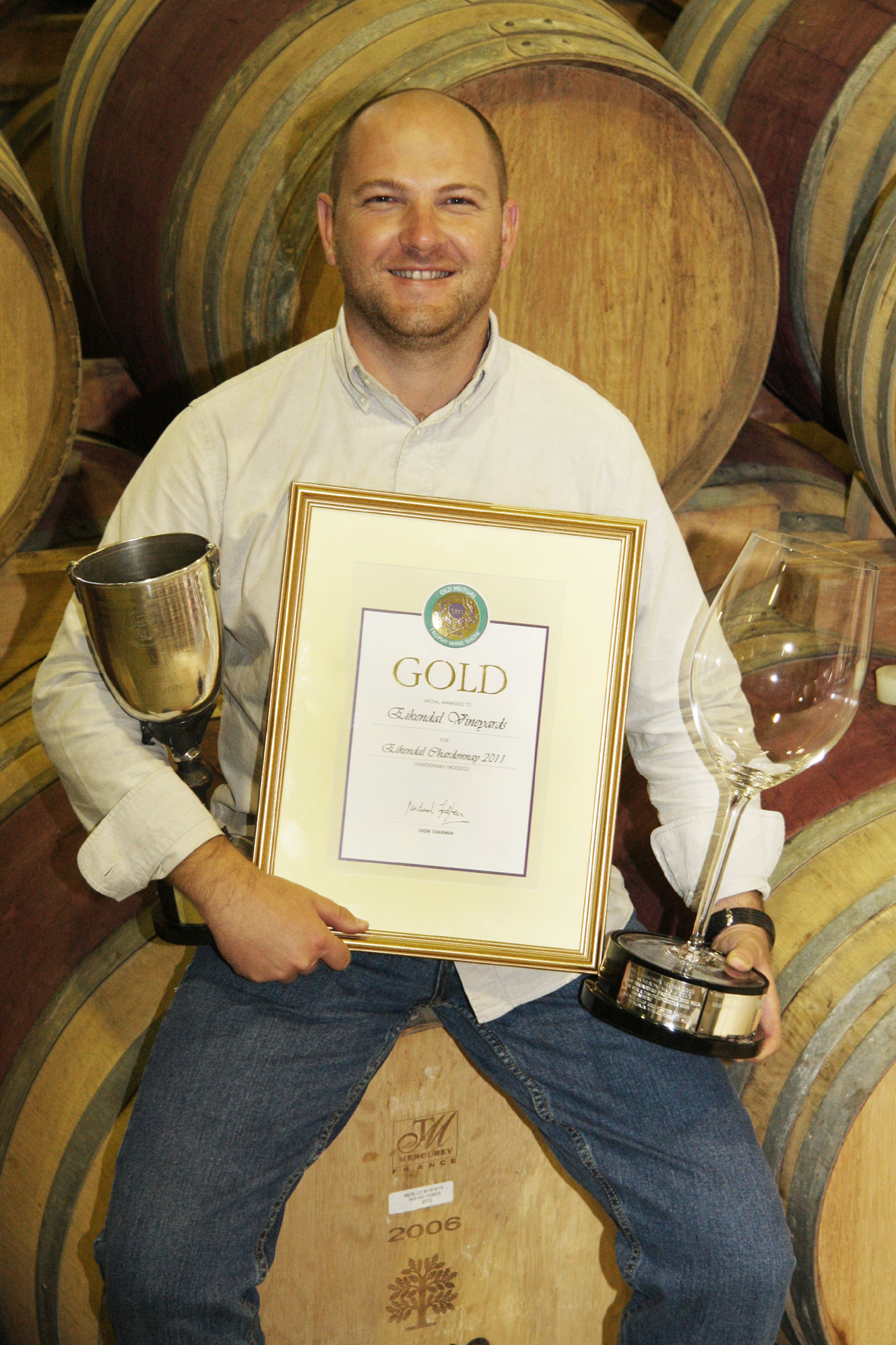 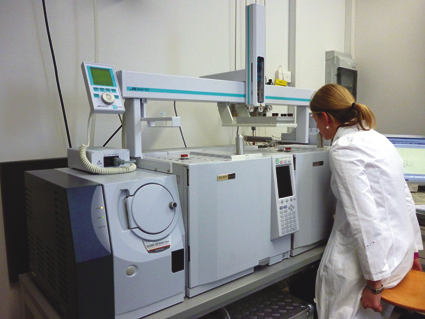 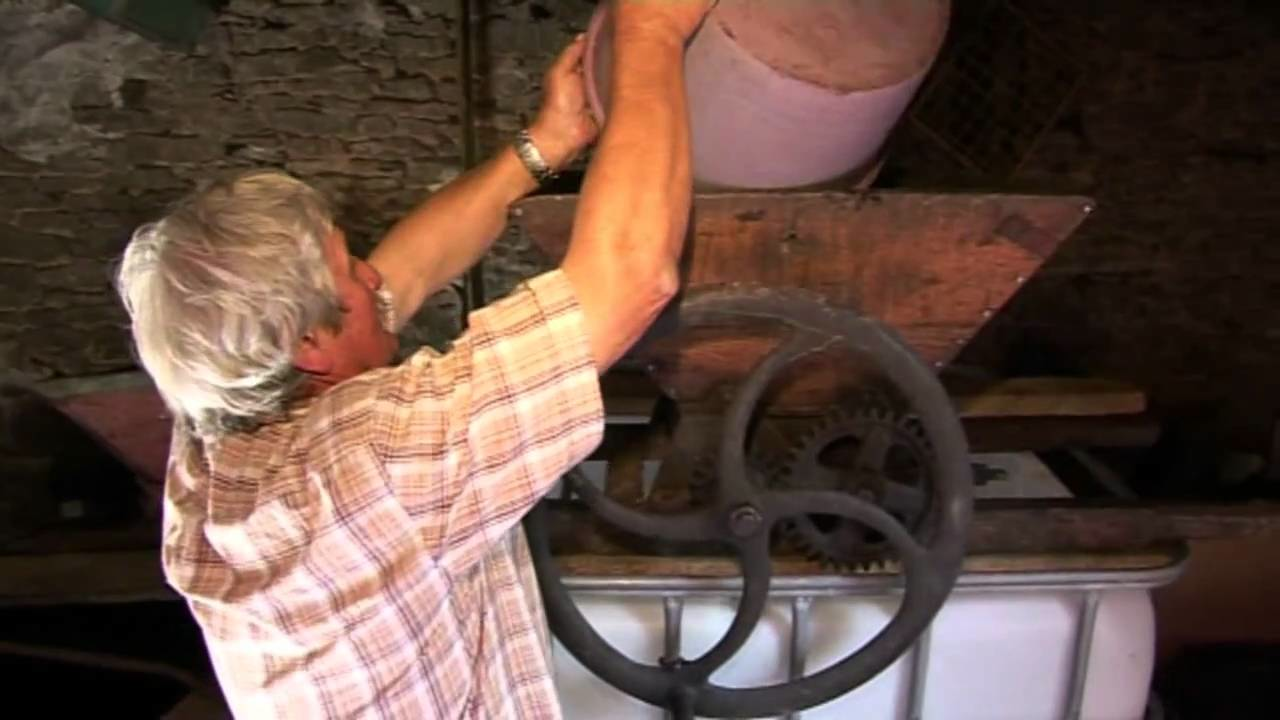 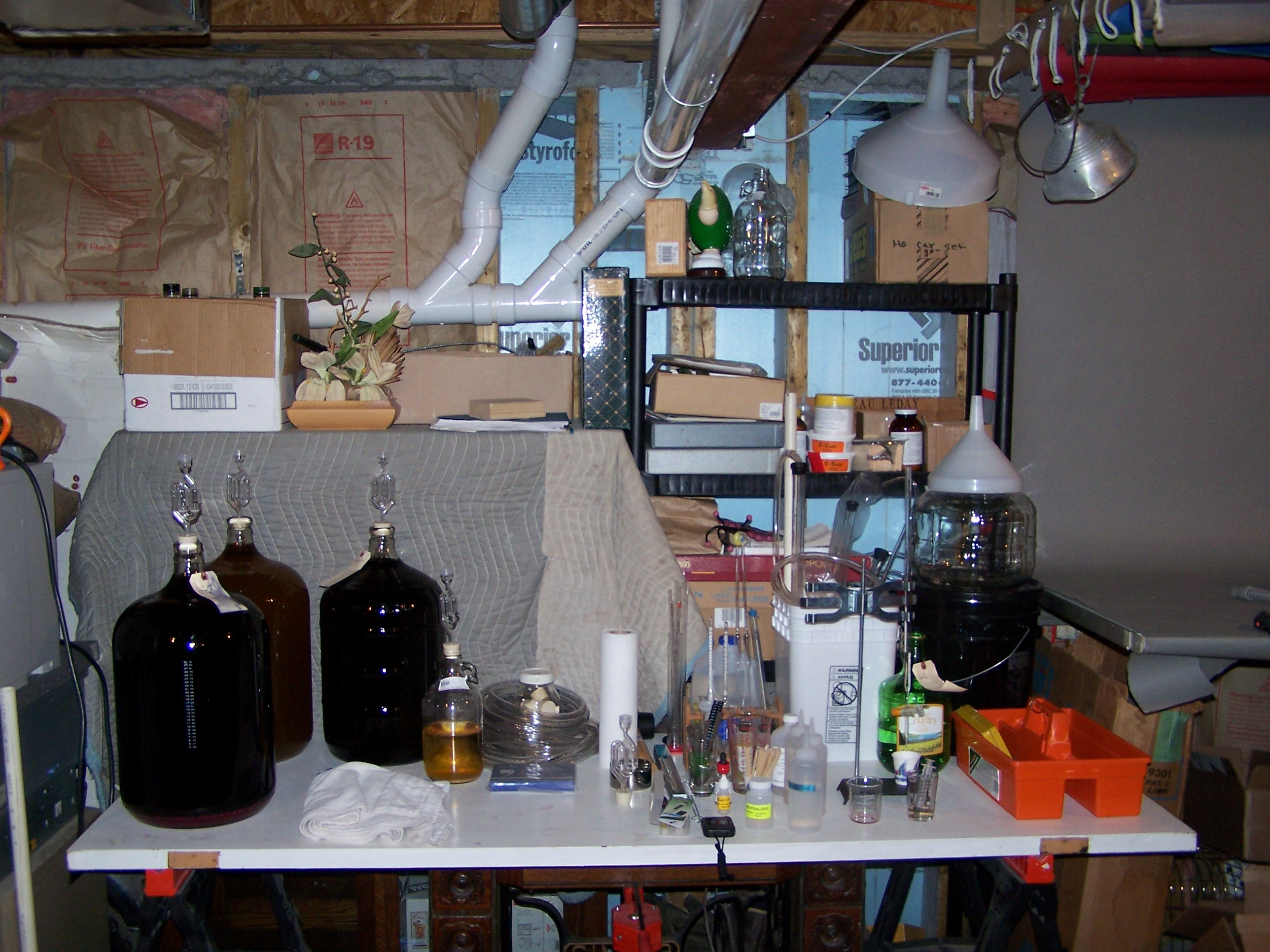 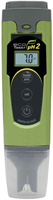 YAN
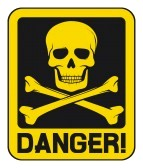 WHEN TO MEASURE YAN?
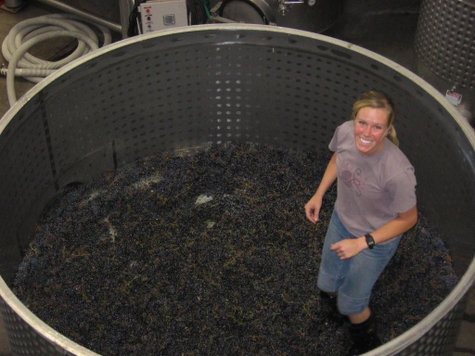 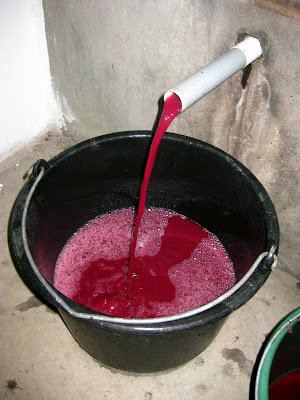 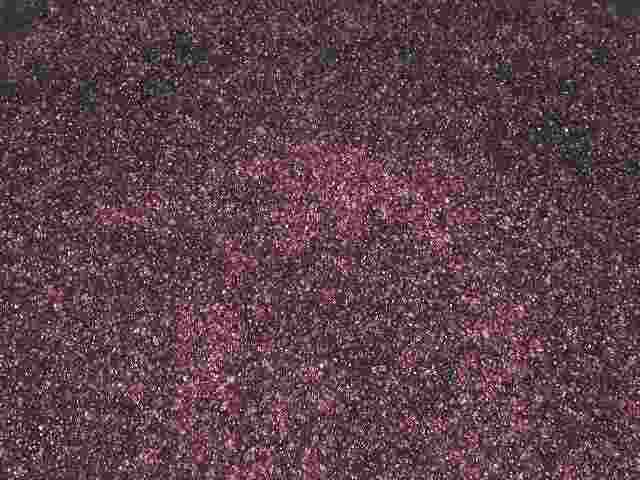 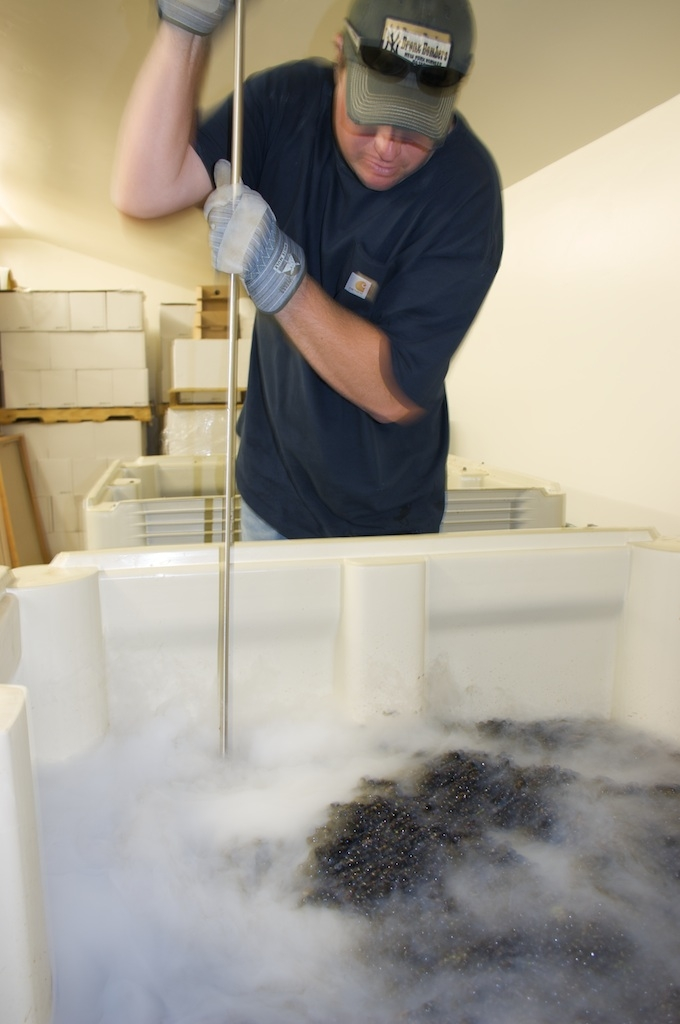 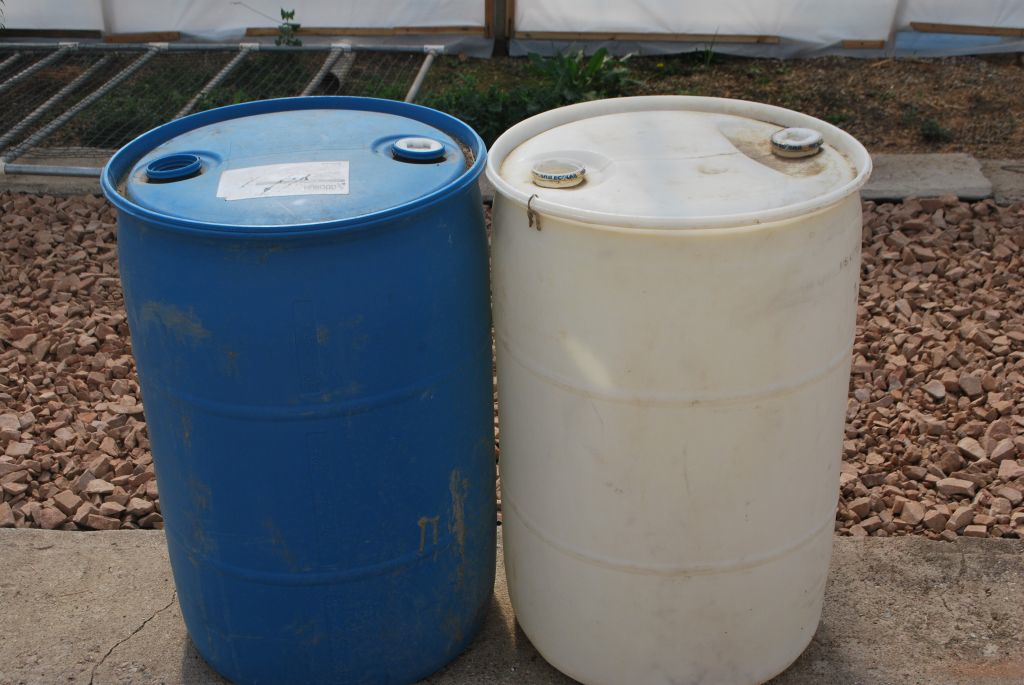 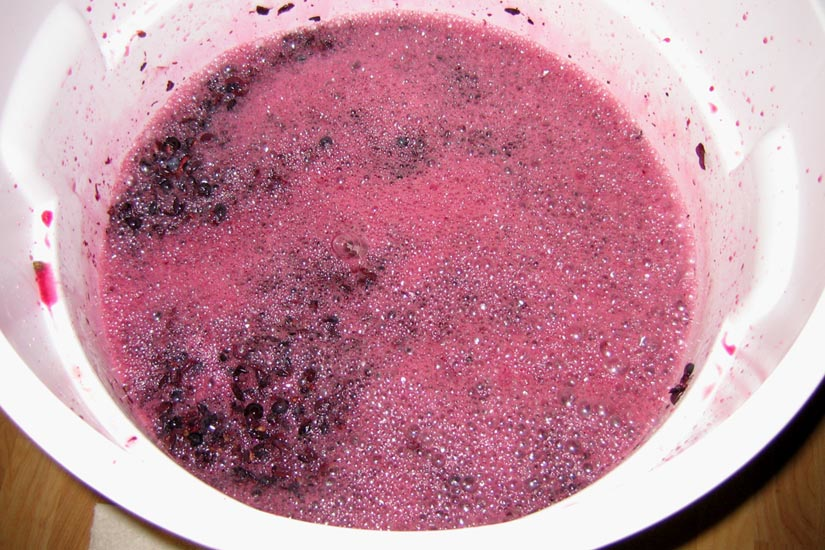 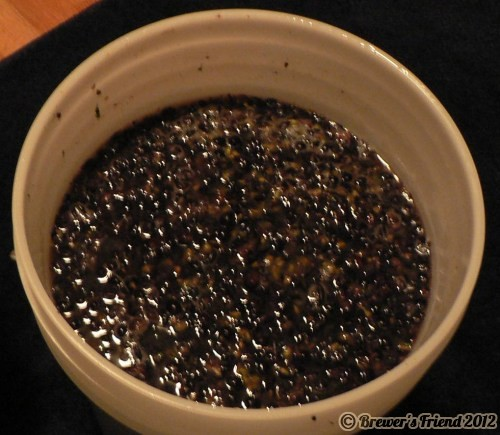 HOW MUCH NATIVE YAN HAS BEEN USED BY WILD YEAST?
DOES IT MATTER?
“...the amino acid profile of wines has a high discriminating ability, and can therefore be used as chemical tracer of product origin."

E. BOULOUMPASI et al., 2002: Vitis 41 (4), 195–202
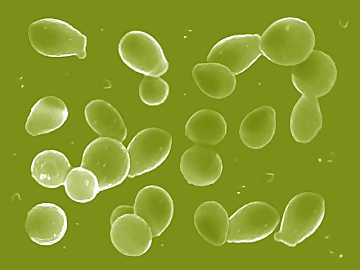 How much YAN do they need?
At the start of fermentation
During fermentation
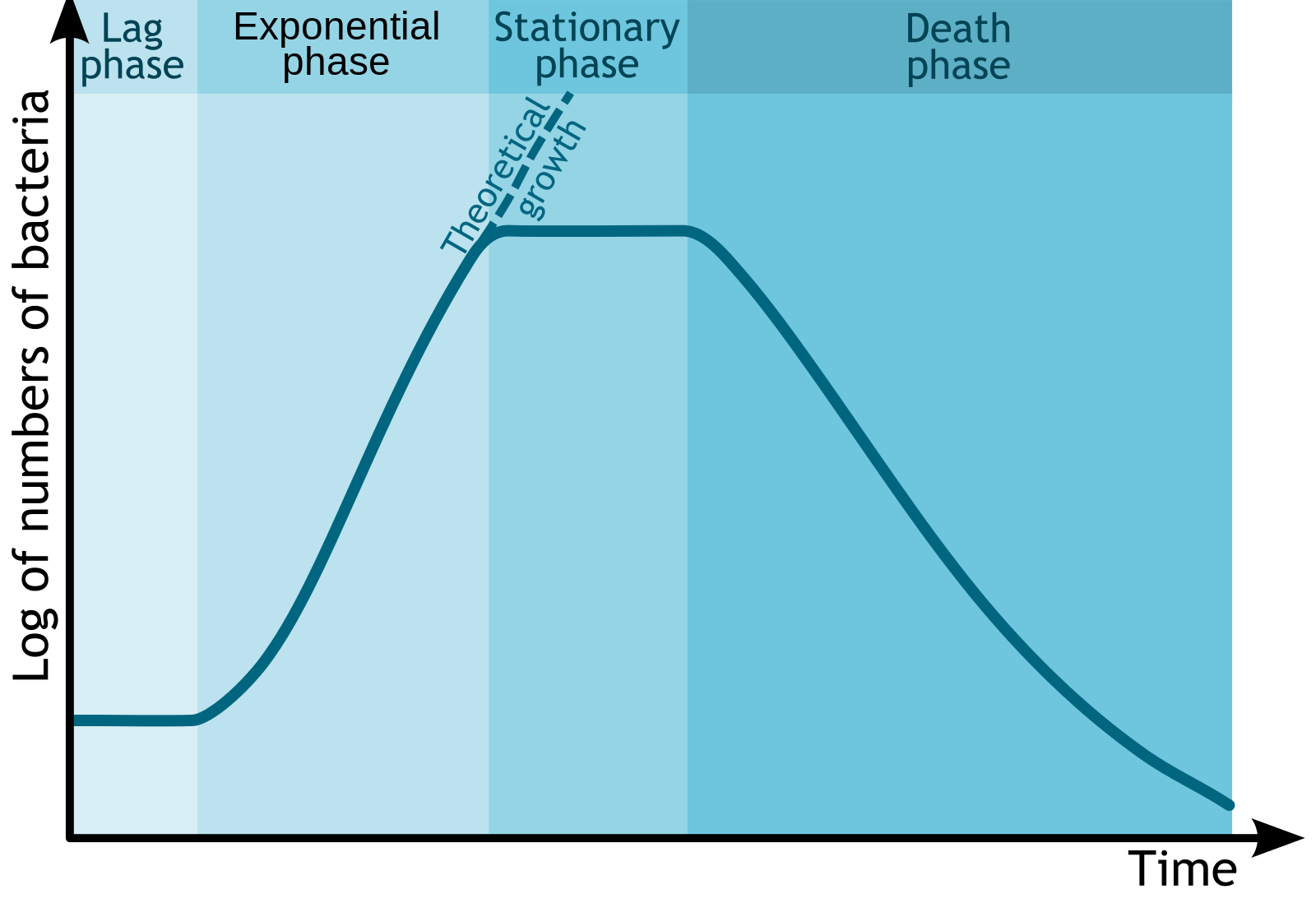 Nitrogen is most critically needed by yeast during the period of early cell growth through log phase and early stable development.
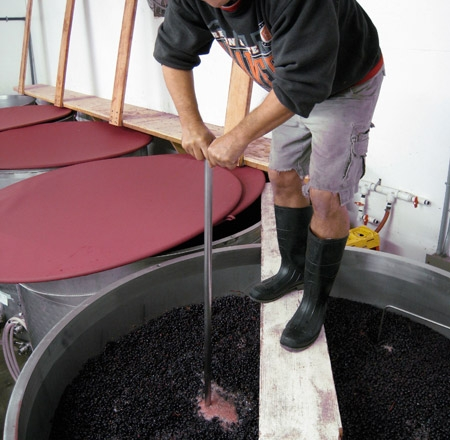 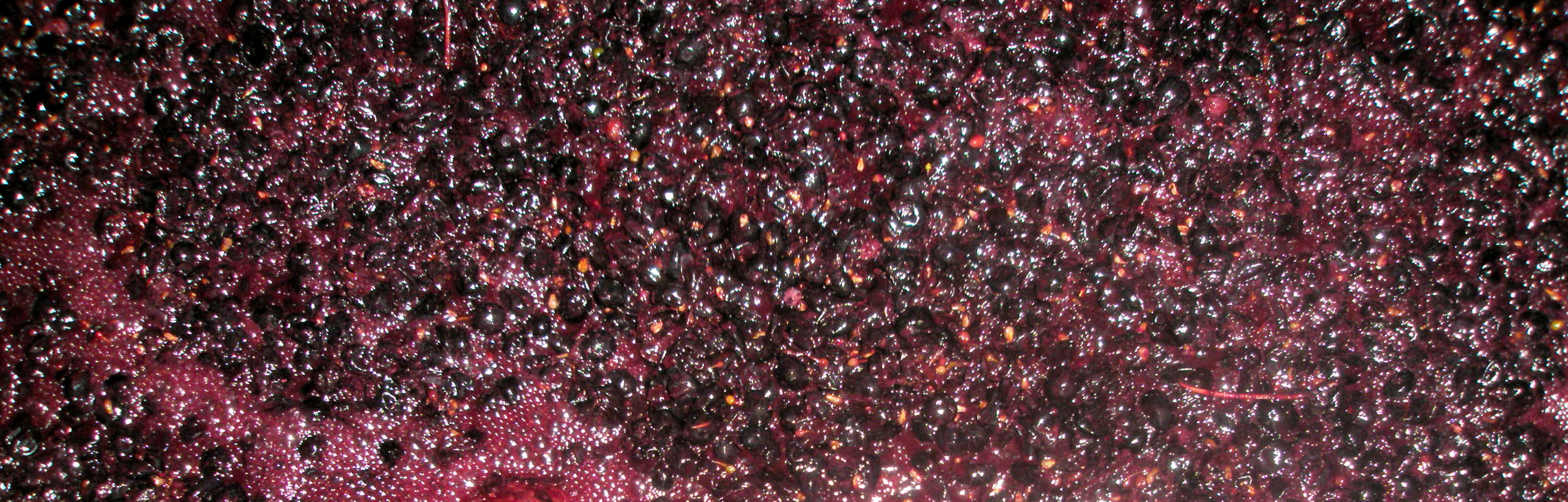 SG
CAN WE USE YAN
LEVELS OVER TIME
TO HELP SELECT
GOOD VINEYARDS
OR IDENTIFY VINEYARDS
THAT ARE NOT SO GOOD?
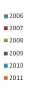 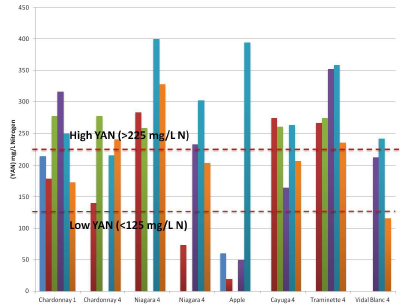 WHY DO SOME COMMERCIAL
WINERIES FEEL 
MEASUREMENT OF YAN IS 
NOT IMPORTANT?
TAKE HOME CONCEPTS
1. In terms of wine making, nitrogen is considered second           only to sugar in importance.
TAKE HOME CONCEPTS
2. Without nitrogen – but with sugar – wine yeast will           reproduce for a short time  but growth will be irregular -->           (stuck fermentation) then growth will stop altogether.
1. In terms of wine making, nitrogen is considered second           only to sugar in importance.
3. Without nitrogen, grape vines would never produce grapes.           (Nitrogen is essential for protein formation.)
2. Without nitrogen – but with sugar – wine yeast will           reproduce but growth will be irregular -->           stuck fermentation.
4. With too much nitrogen, growth (vines & yeast) can             be irregular.
Marcus Keller, 2005. Nitrogen – Friend or Foe of Wine Quality? September/October     2005 issue of Practical Winery & Vineyard Magazine.  http://www.practicalwinery.com/SeptOct05/septoct05p24.htm
3. Without nitrogen, grape vines would never produce grapes.           (Nitrogen is essential for protein formation.)
Maurizio Ugliano, Paul A. Henschke, Markus J. Herderich, Isak S. Pretorius, 2007.  Nitrogen management is critical for wine flavour and style. Pp. 24-30, AWRI REPORT, WINE INDUSTRY JOURNAL > VOL 22 NO 6 > NOVEMBER / DECEMBER 2007 > www.winebiz.com.au
4. With too much nitrogen, growth (vines & yeast) can             be irregular.
FOUR WINES:
2010 AGL-SPENKER ZIN – YAN = 196 
2011 AGL-SPENKER ZIN – YAN = 140
2012 AGL-SPENKER ZIN – YAN = 353
2012 DW-SPENKER ZIN – YAN = 330